DATE:
LEVEL: 
CLASS NUMBER:
TOPIC: WH QUESTIONS
Esto debes realizarlo cada inicio de clase  en tu cuaderno según las horas que tengamos.
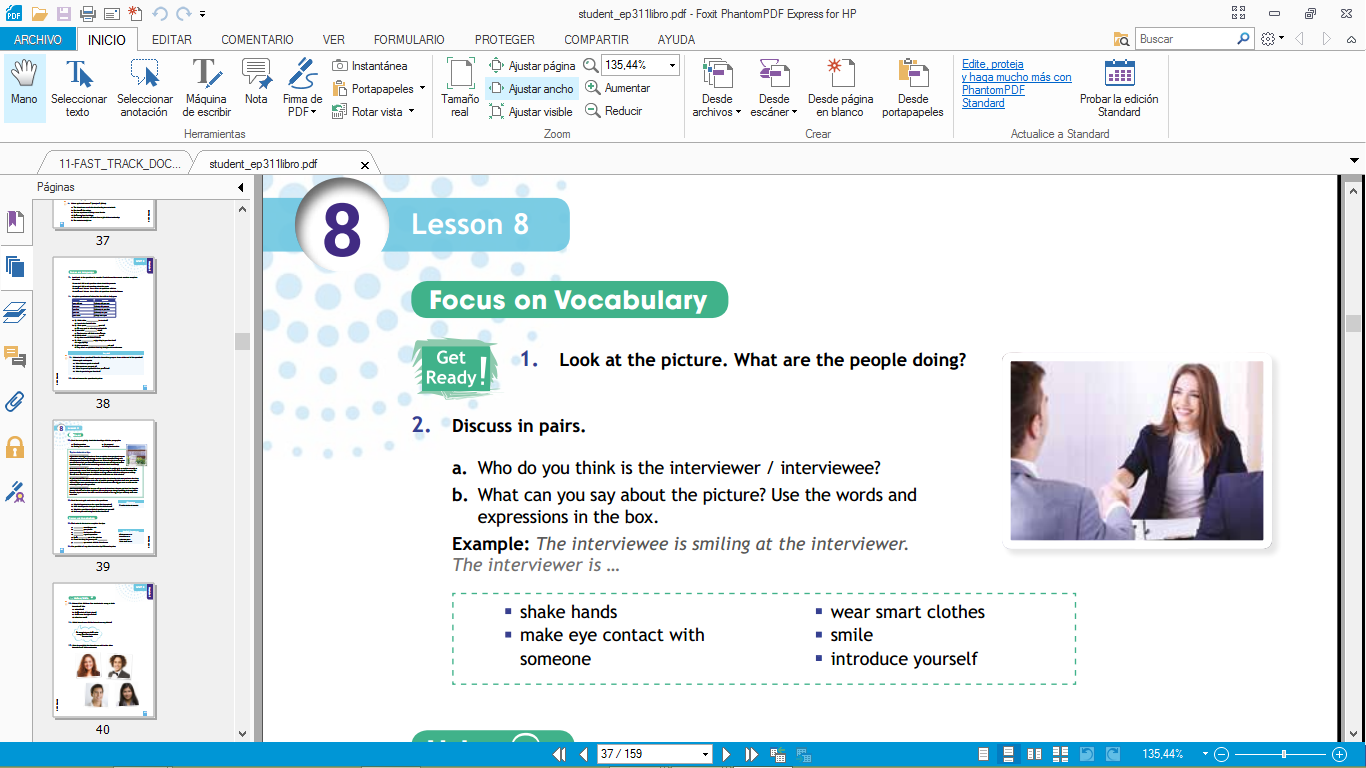 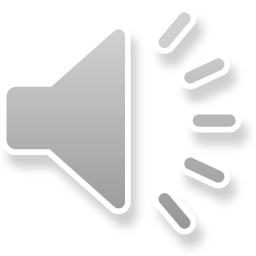 Audio 19
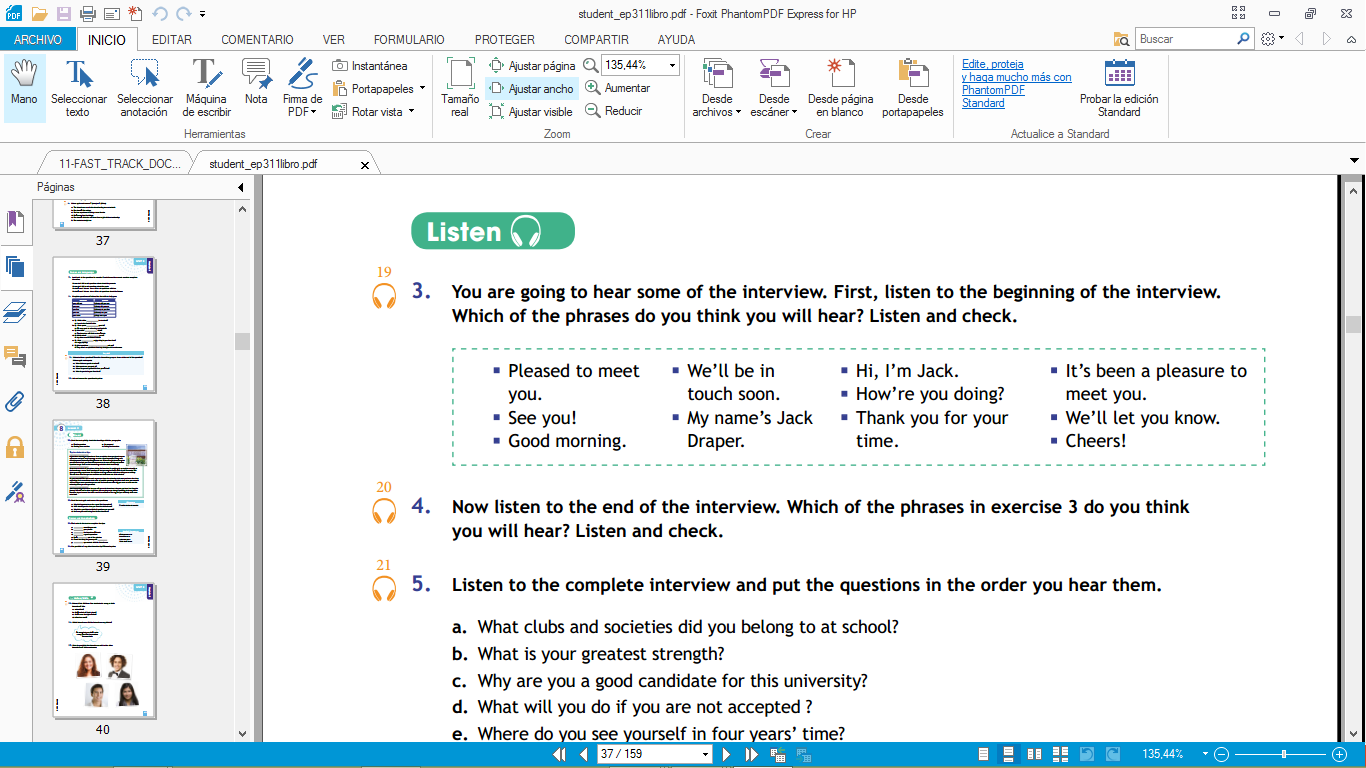 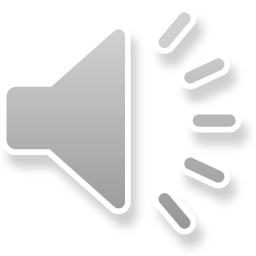 Audio 20
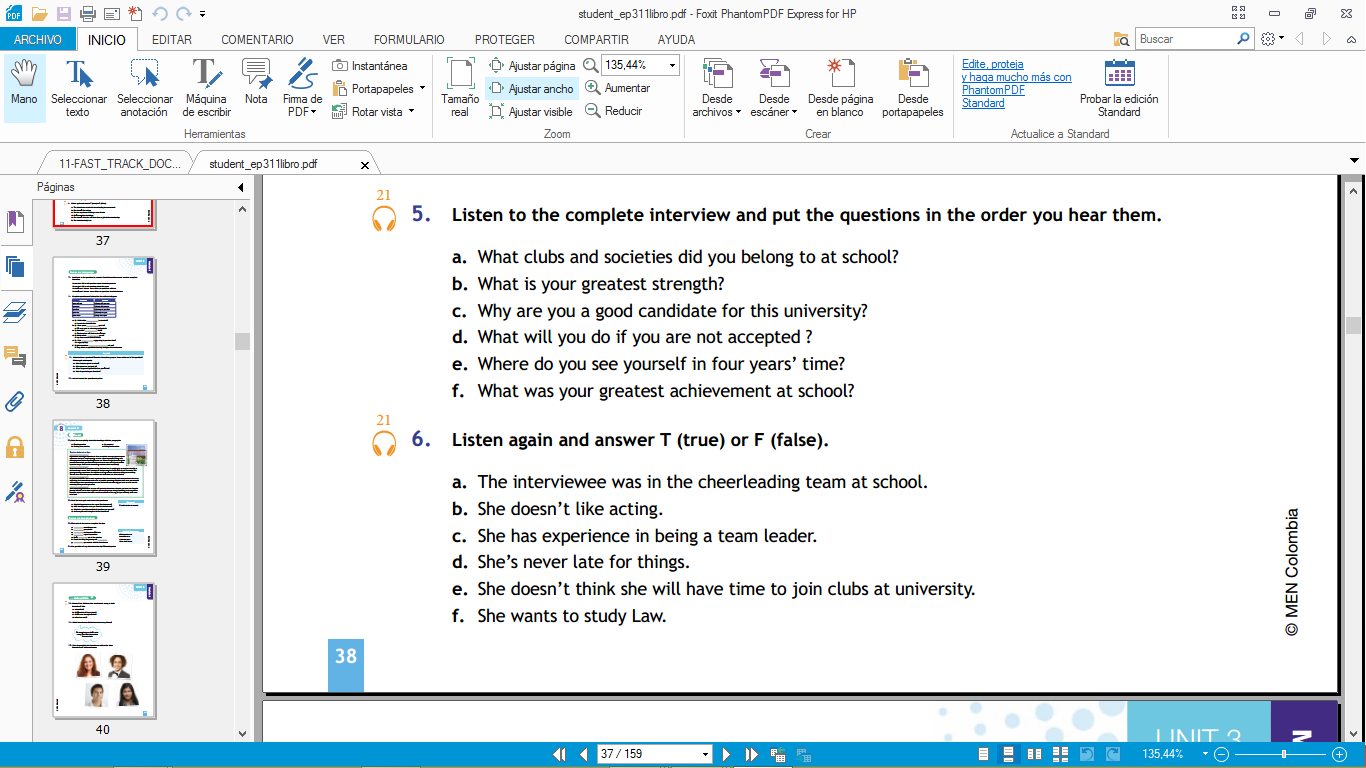 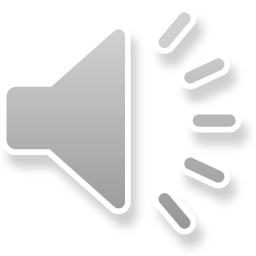 Audio 21
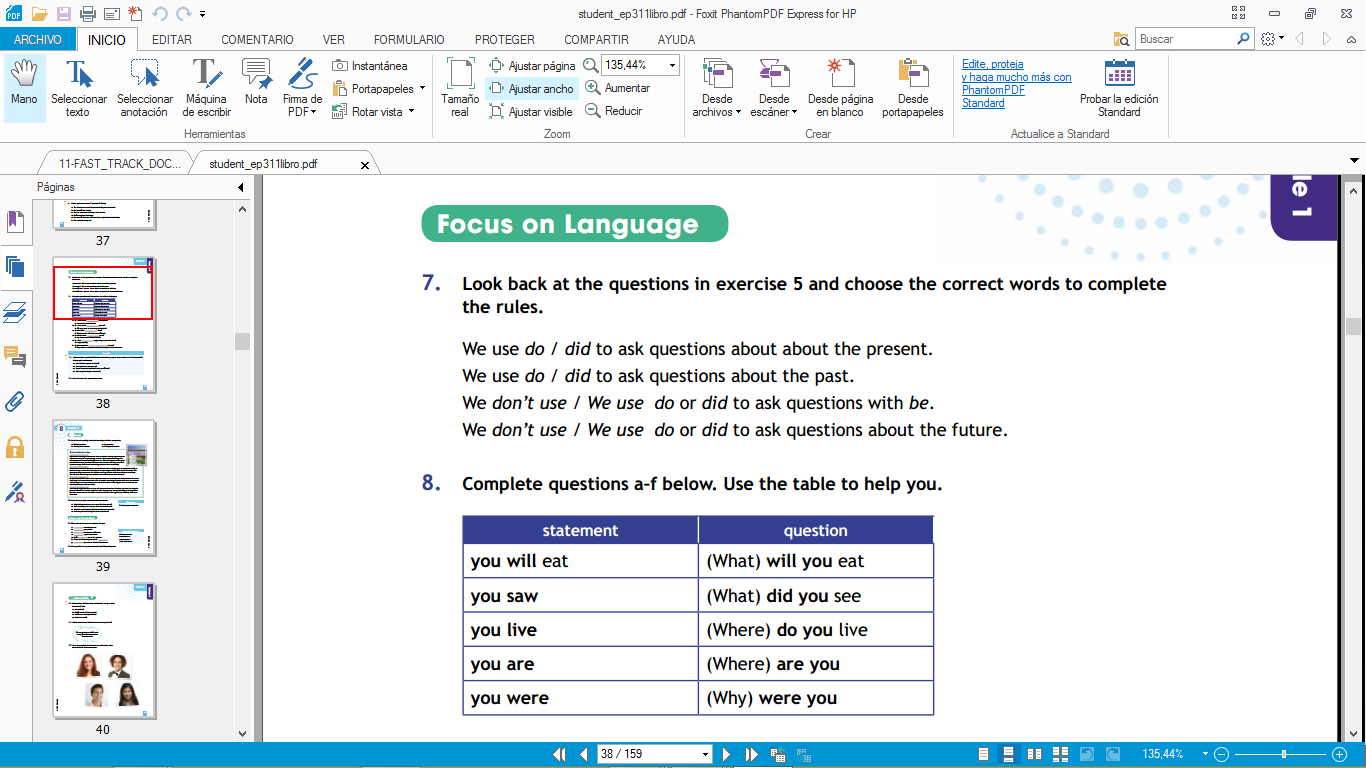 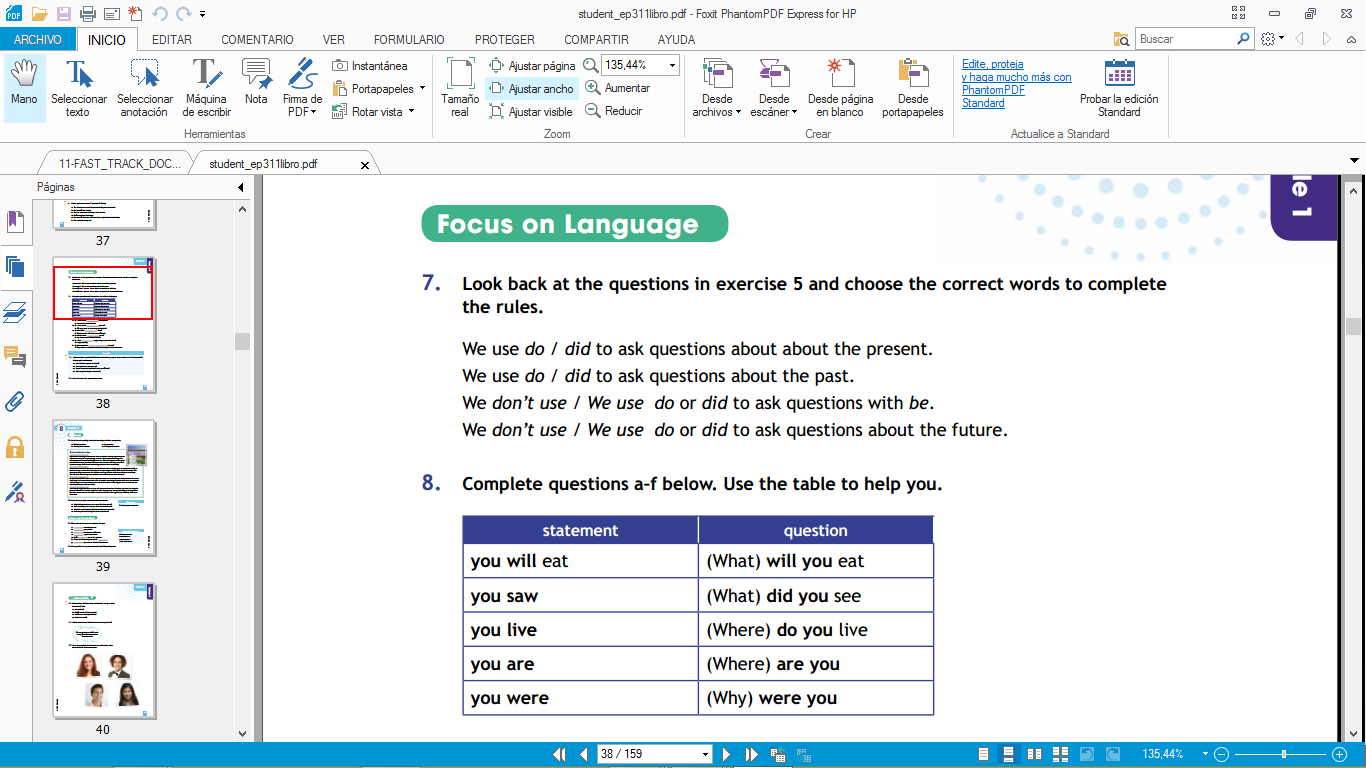 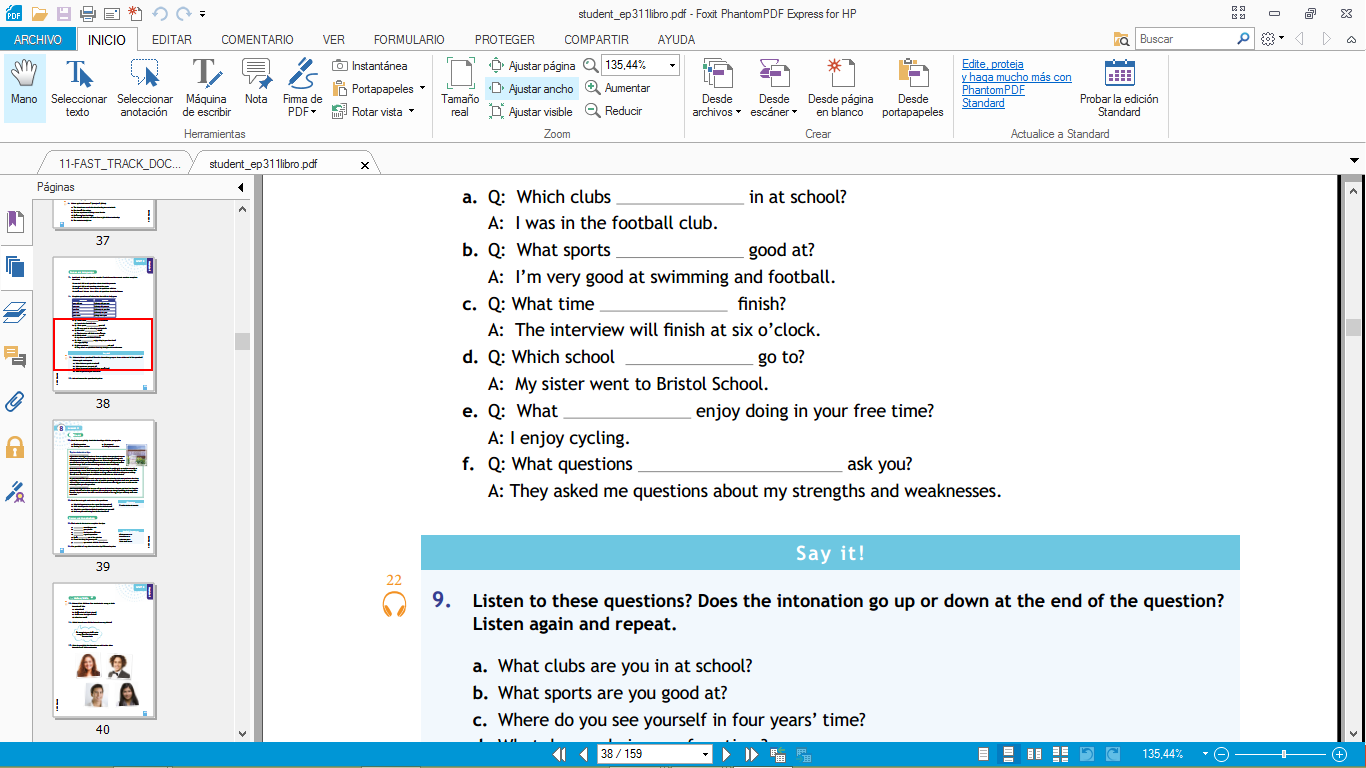 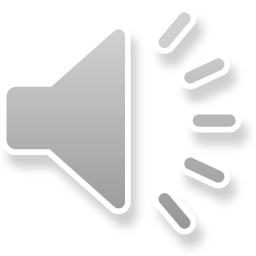 Audio 22
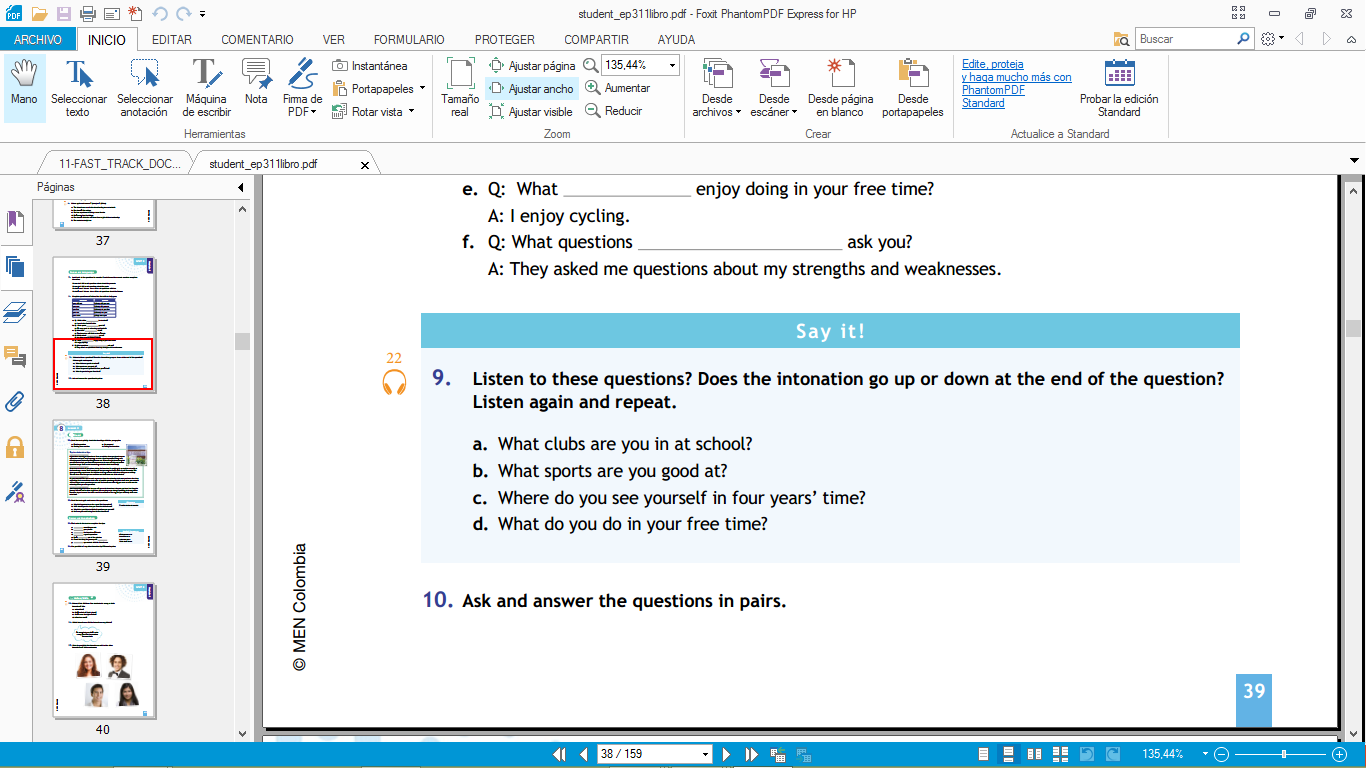 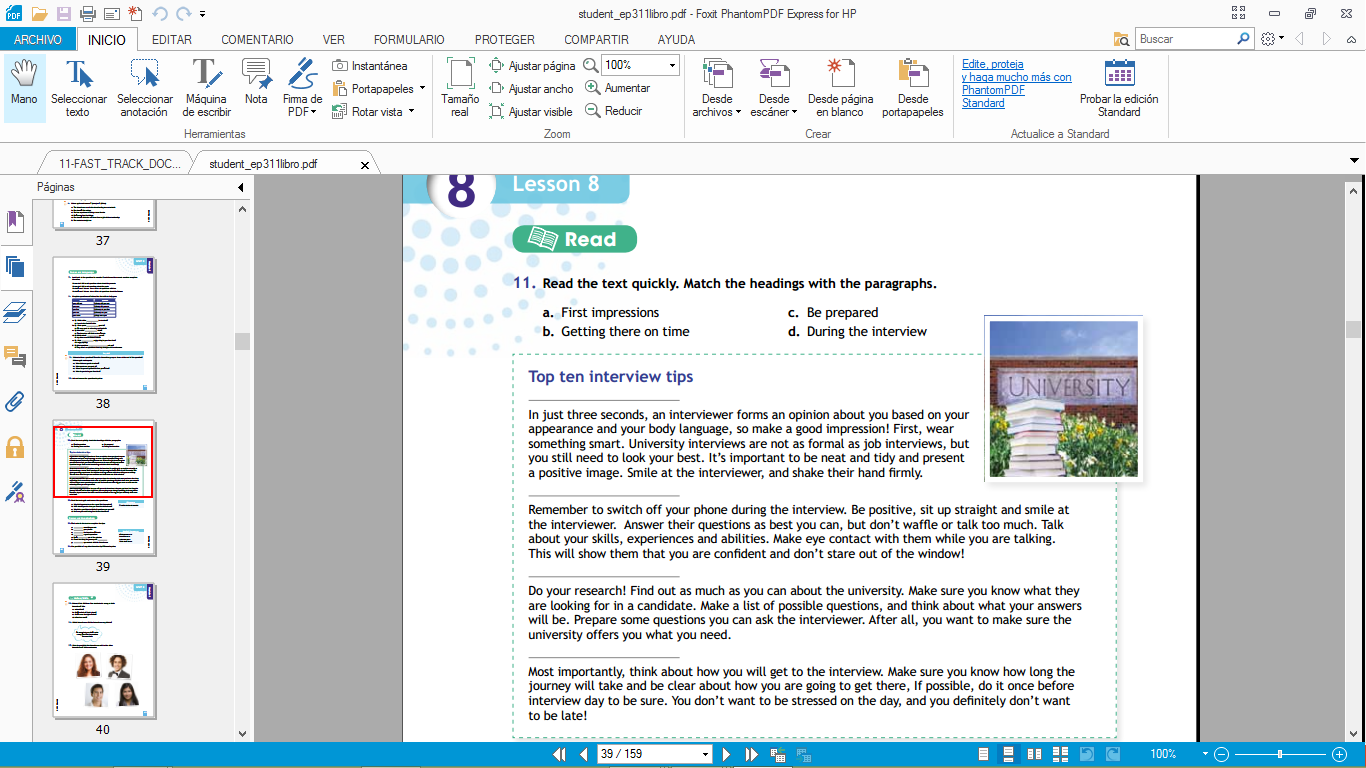 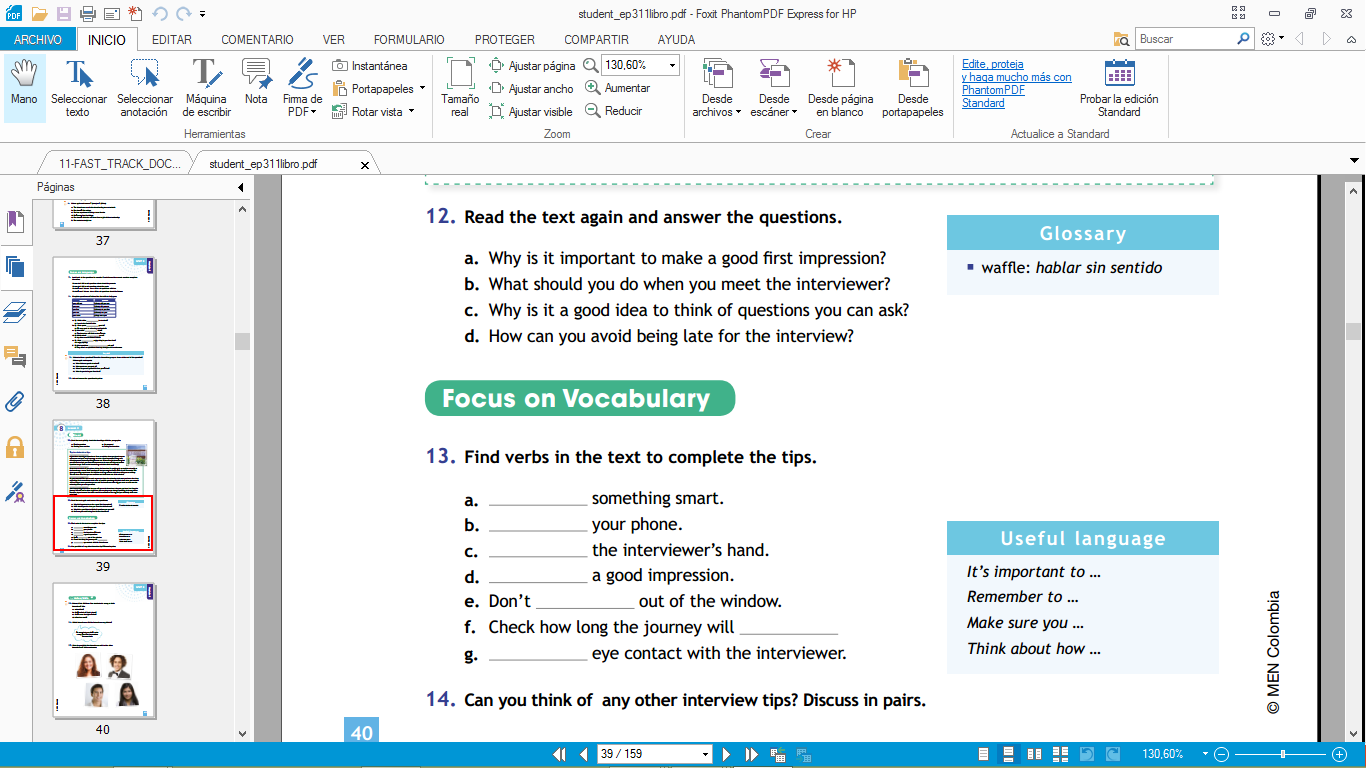 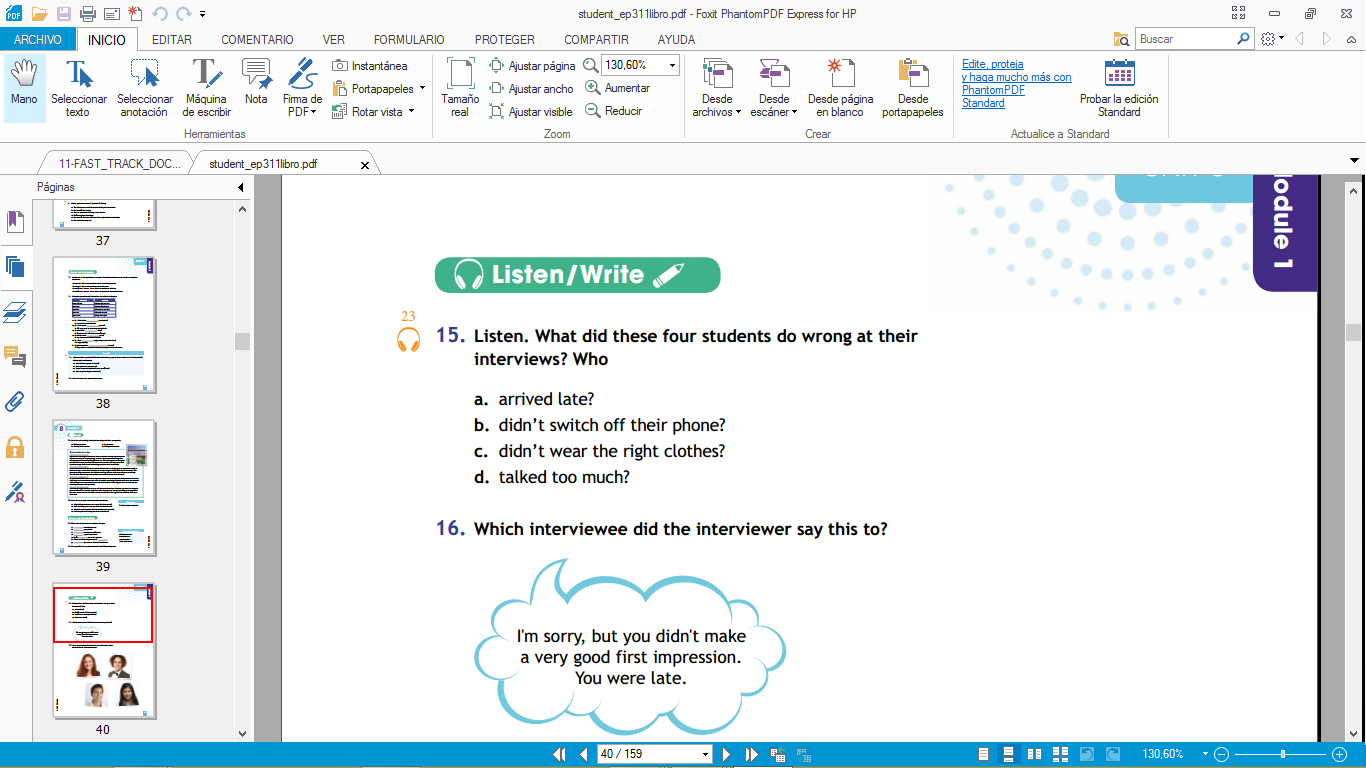 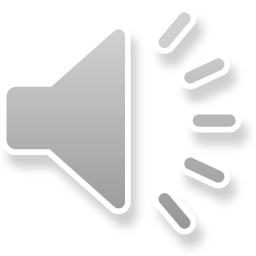 Audio 23
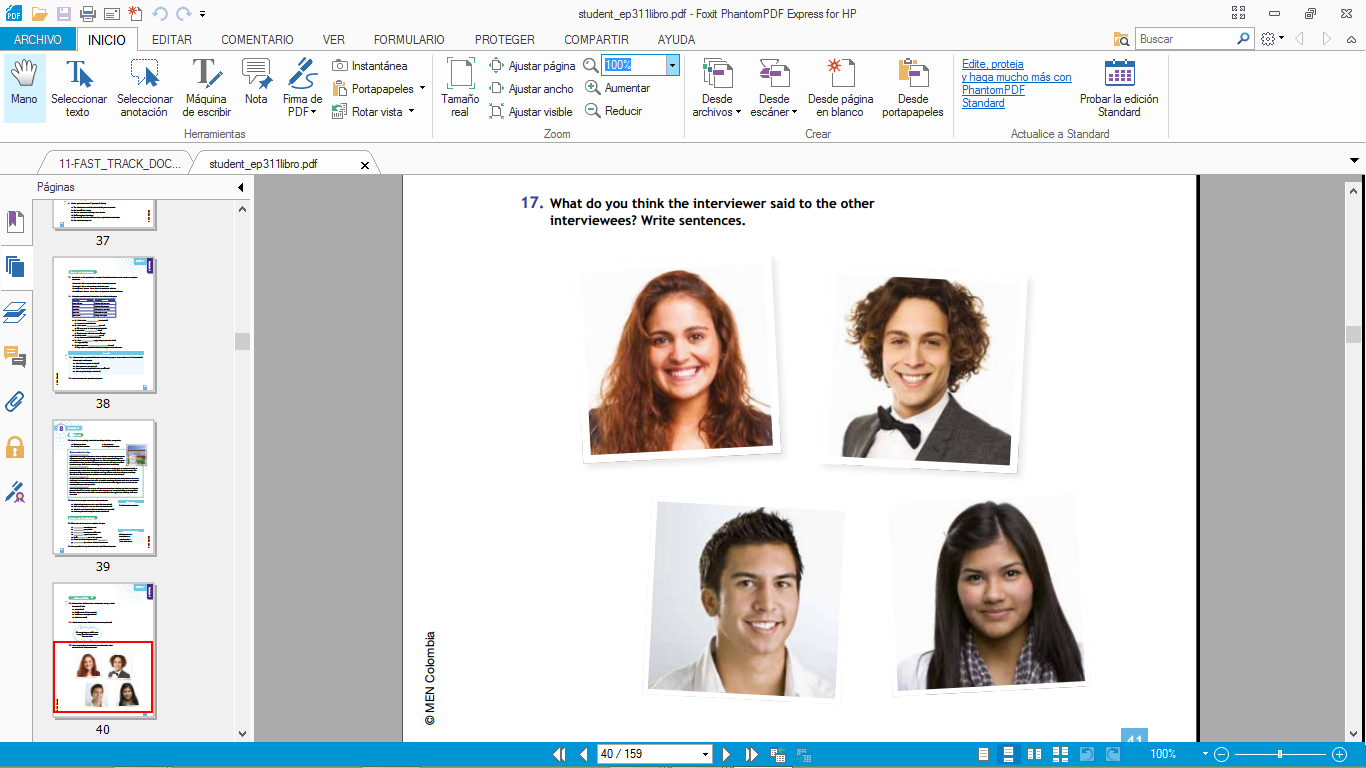